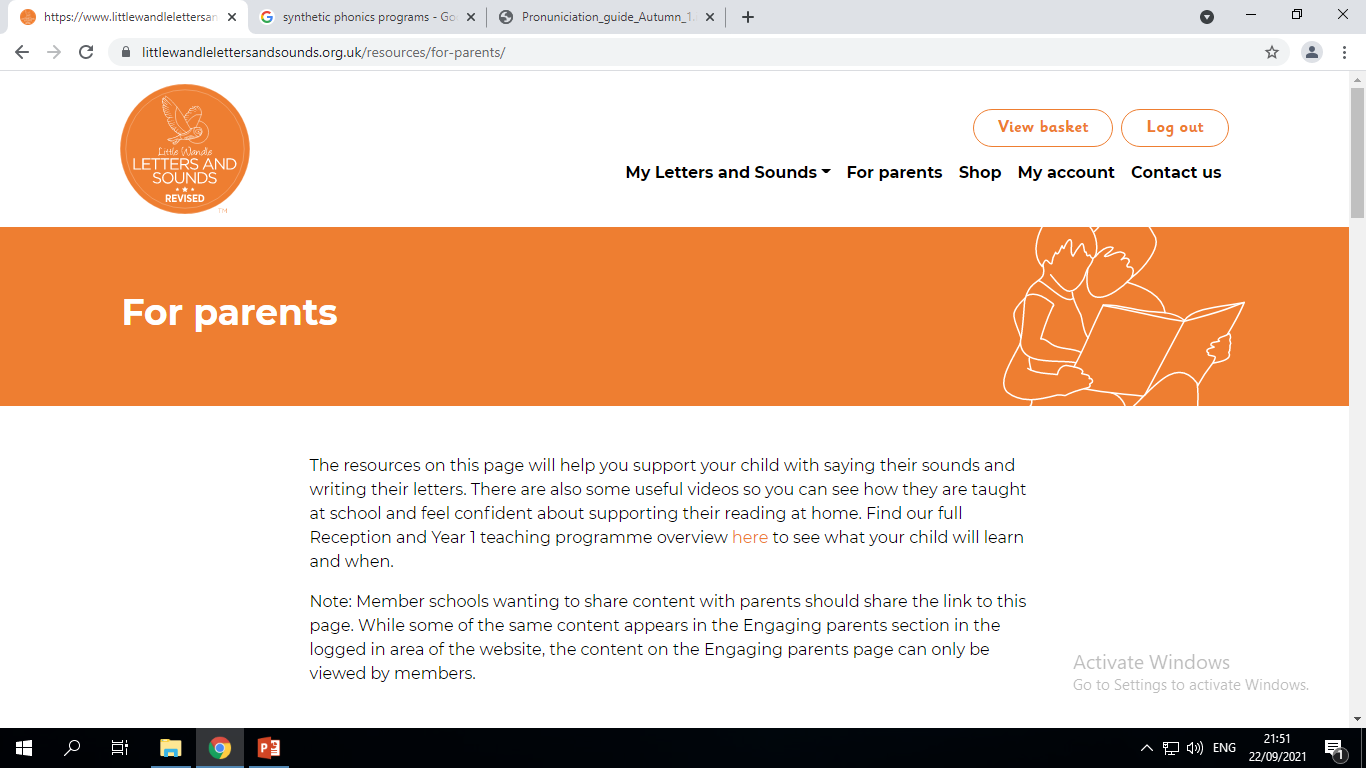 Phonics and Reading at Hampreston First School
Wednesday 21st September 2022
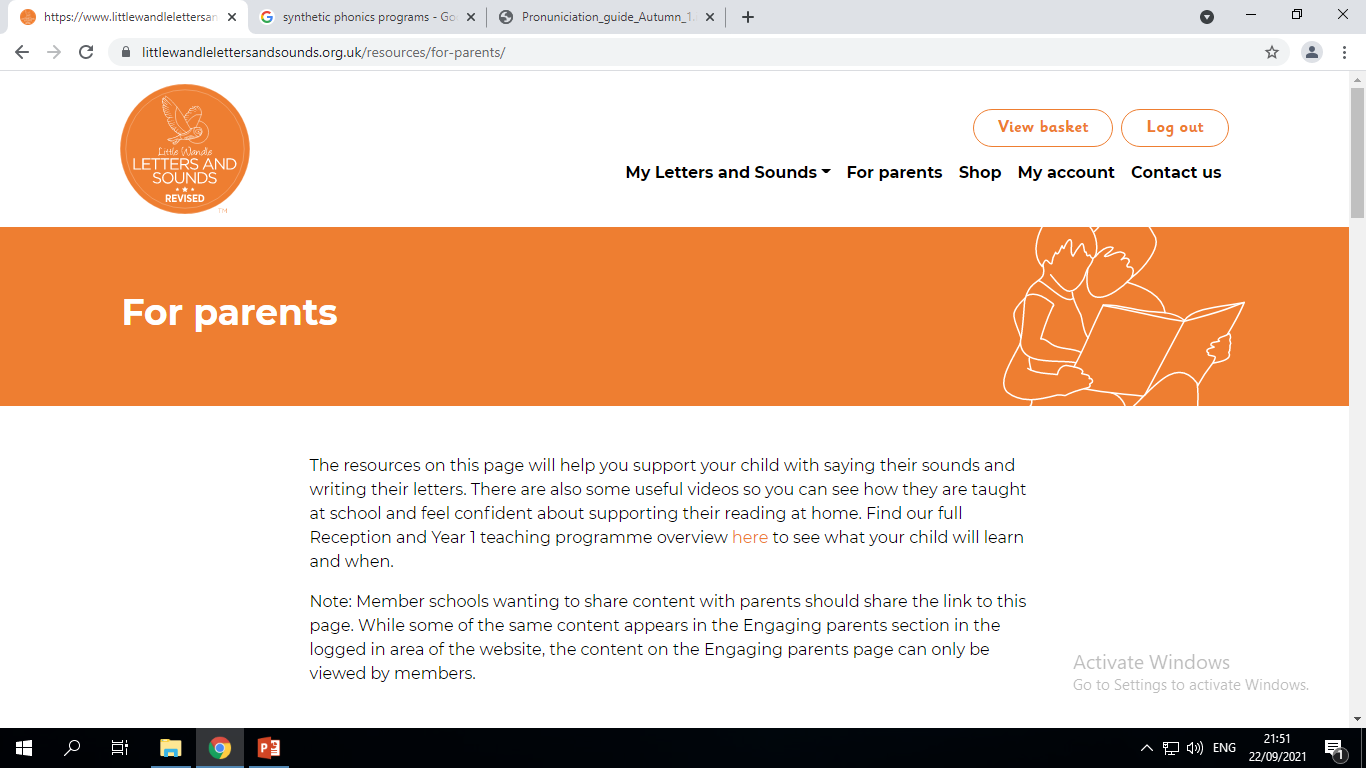 Synthetic Systematic Phonics Programme
Traditionally, children were taught to read using 'analytic phonics'. This method 
has children 'analysing a word', taking clues from recognition of the whole word, the initial
sound and the context.
Synthetic Phonics, on the other hand, involves no guessing! 

26 letters 
44 phonemes

A grapheme is the symbol we use to write the sound we hear. It could be made up of one or more letters. E.g:   ‘f’     ‘th’     ‘igh’     

Each grapheme / phoneme correspondence is taught in a systematic way, with lots of repetition
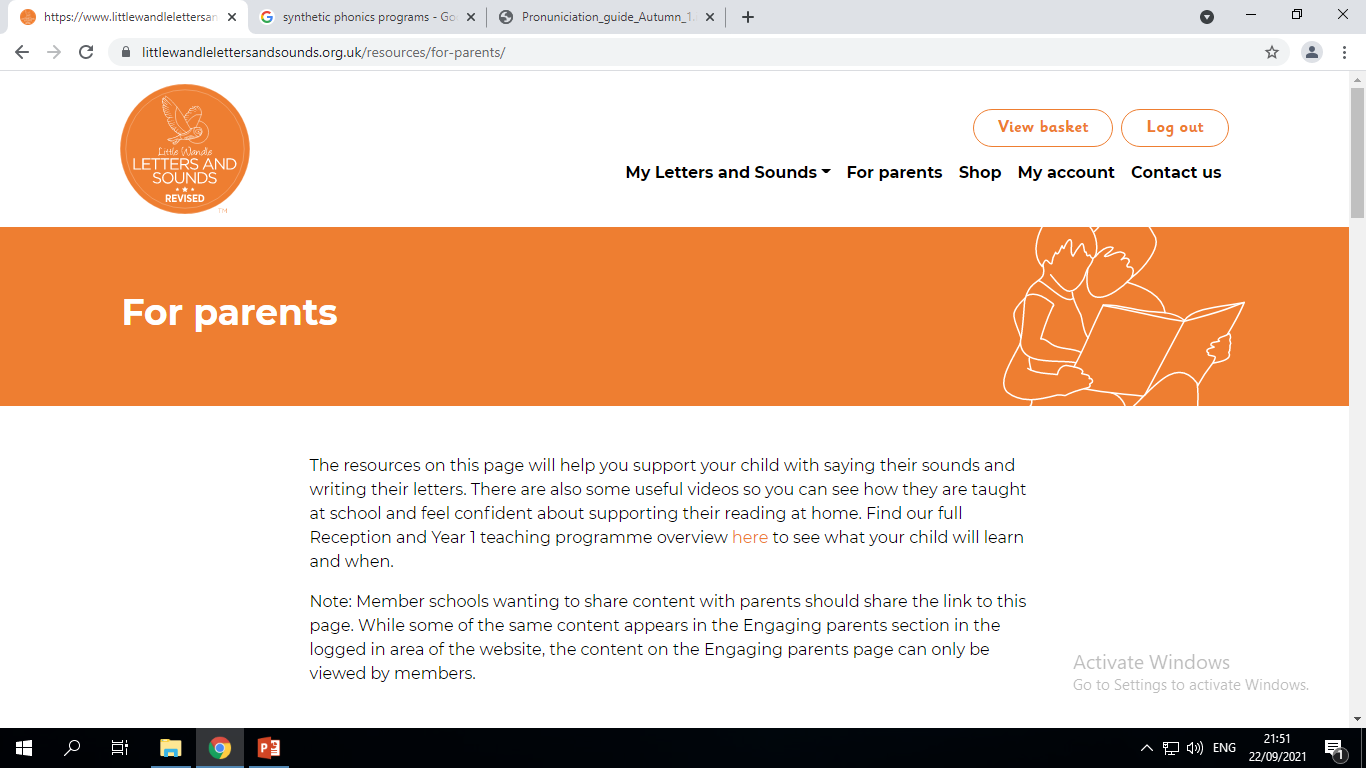 Phase 1 Foundations for phonics
Pre-school and first three of weeks of school

Rhymes, stores, word play, talk, interest in words and awareness of sounds.

“What’s the first sound you can hear in ‘cat’?” (oral segmenting)

I spy this word: “s-o-ck”. What can I spy? (oral blending)

A continued phase.
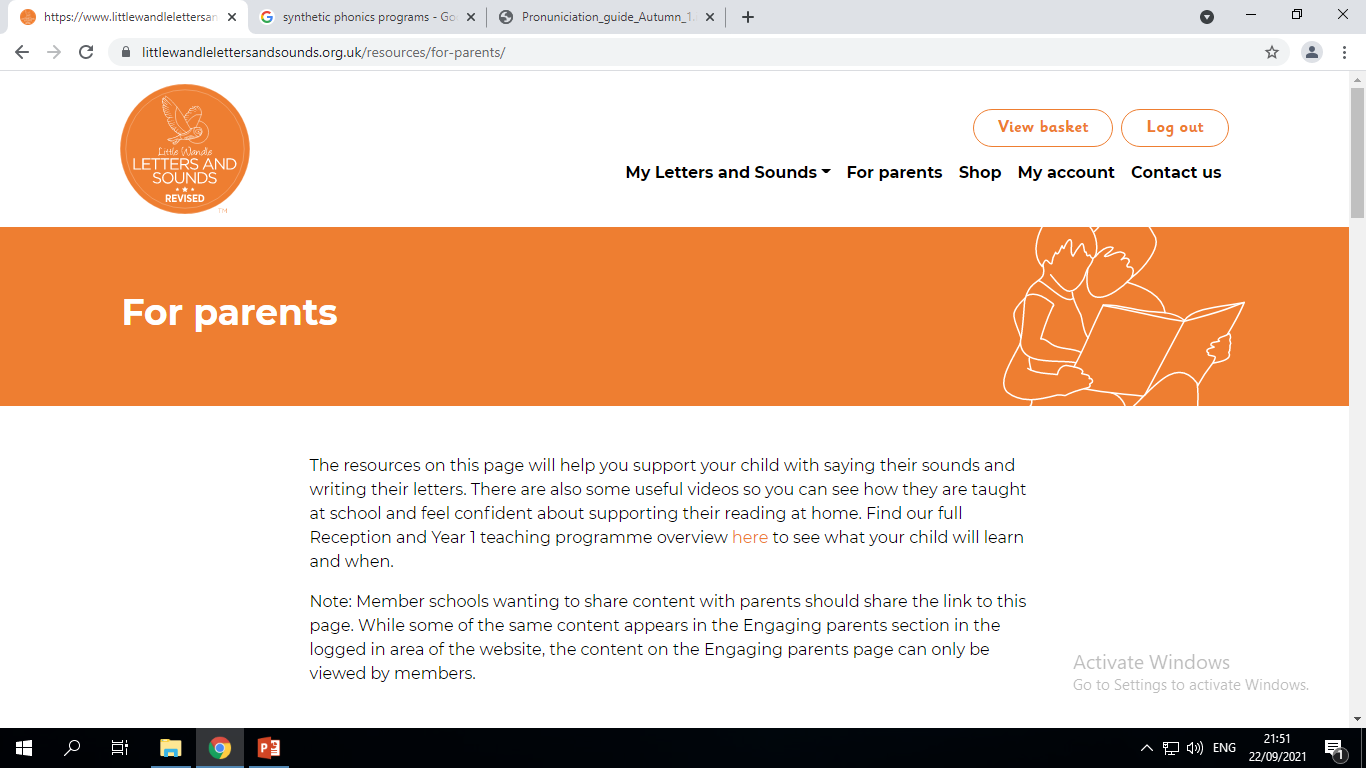 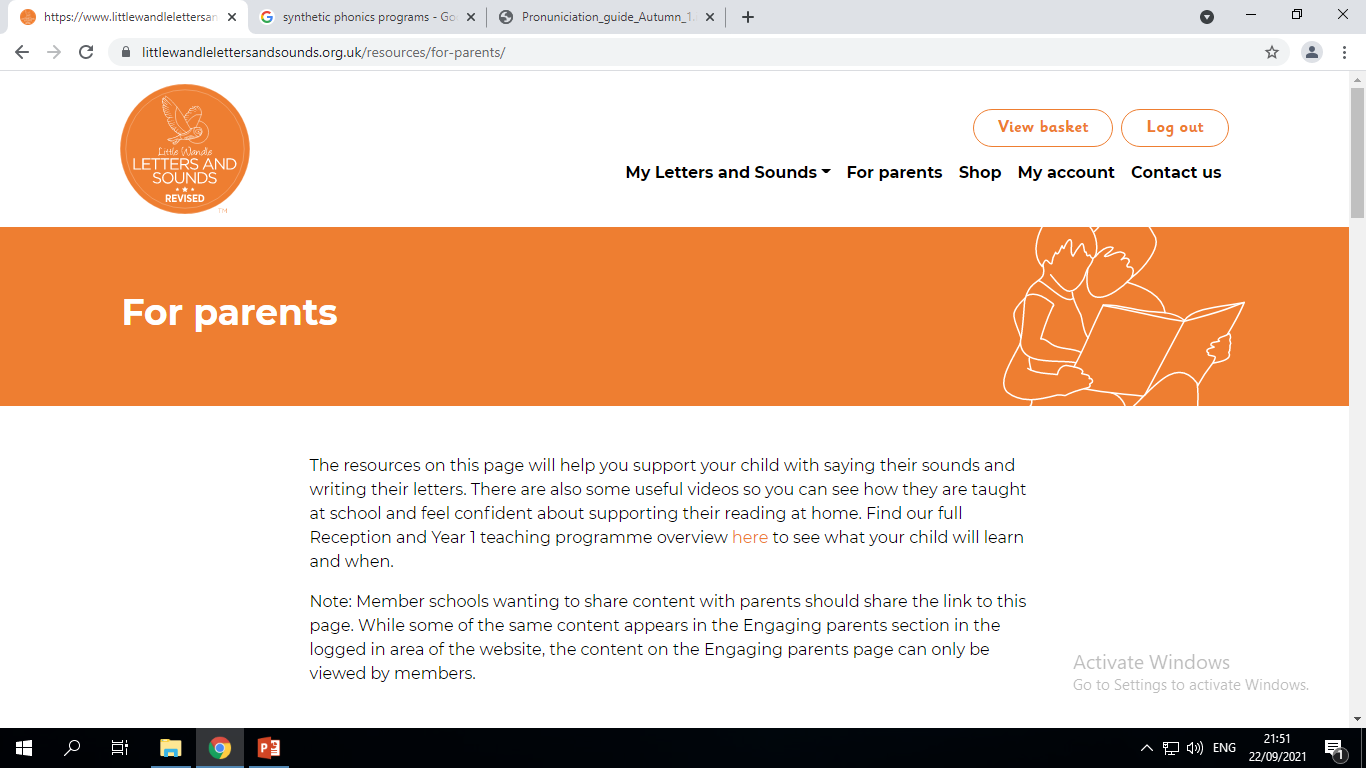 Phase 4: blending
The main challenge in this phase is to help children to blend and segment words with adjacent consonants e.g. truck, help. These adjacent consonant phonemes can both be heard when you say the word which makes them different from a digraph where there are two letters that make just one sound. 
Children with speech and language difficulties can find Phase 4 very tricky. If children struggle to hear all the sounds in a word encourage them to think about the movements that their mouths are making. You can model the correct pronunciation and ask them to watch and copy.
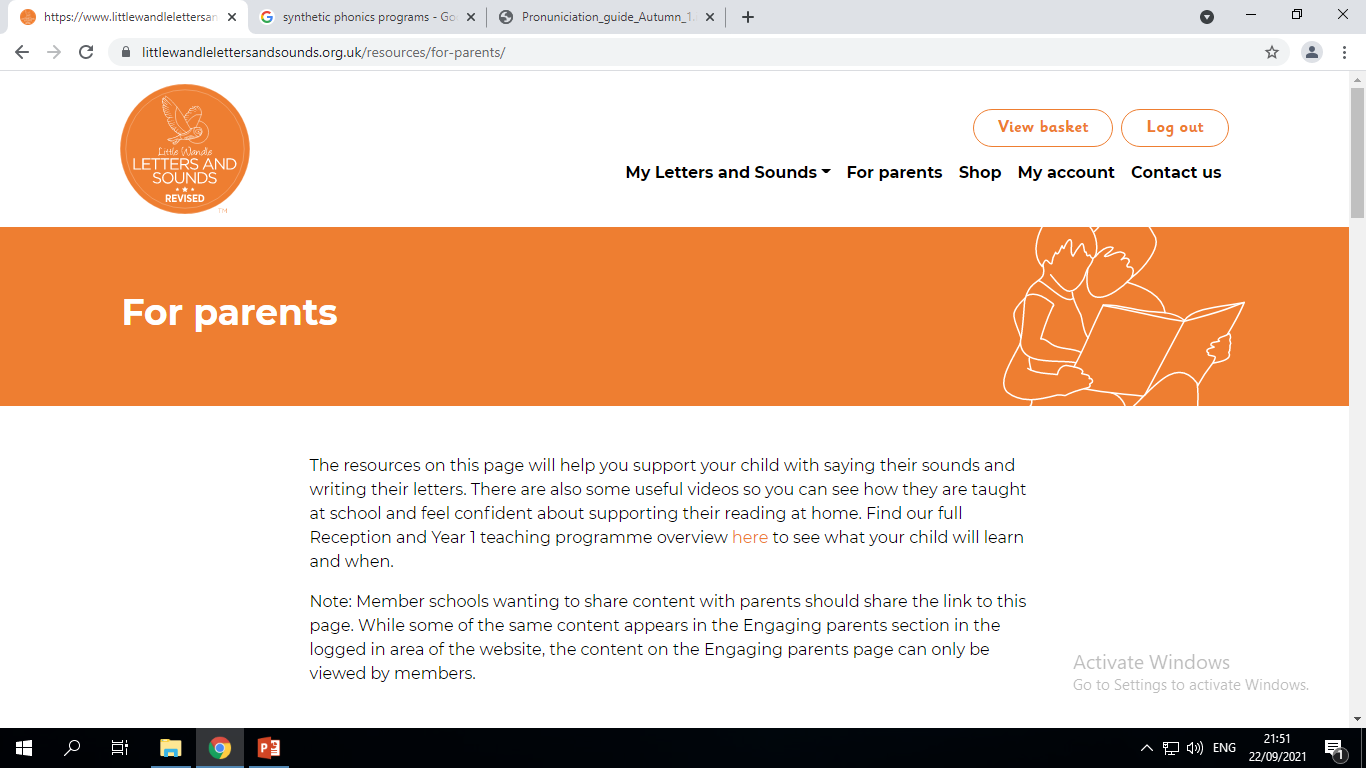 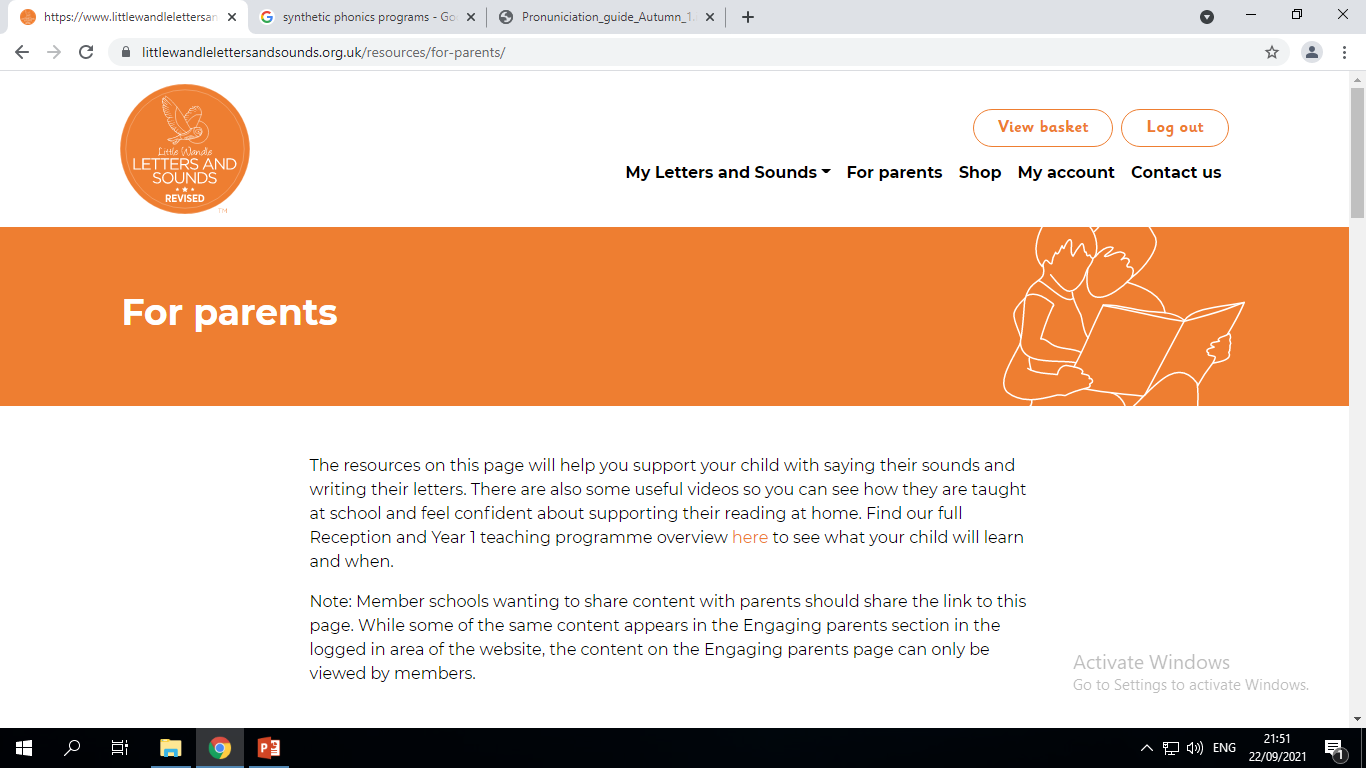 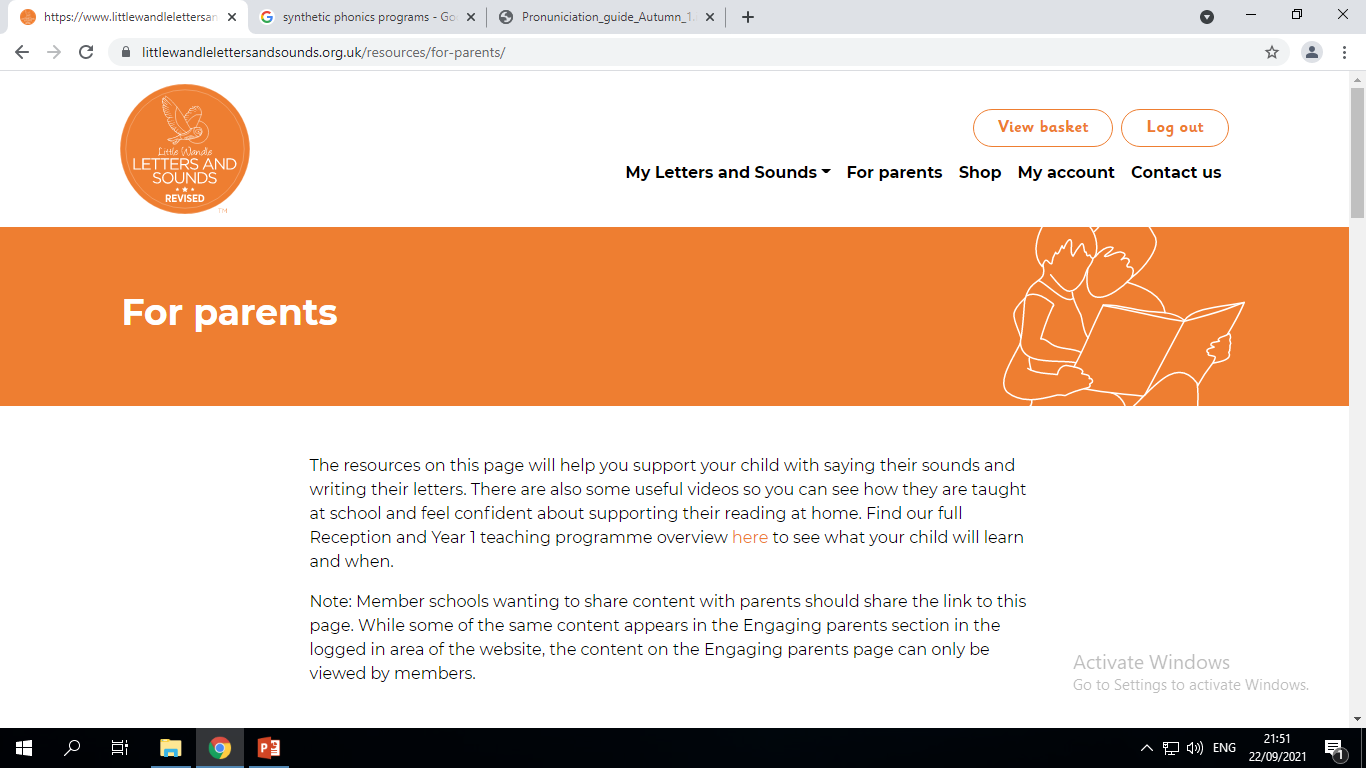 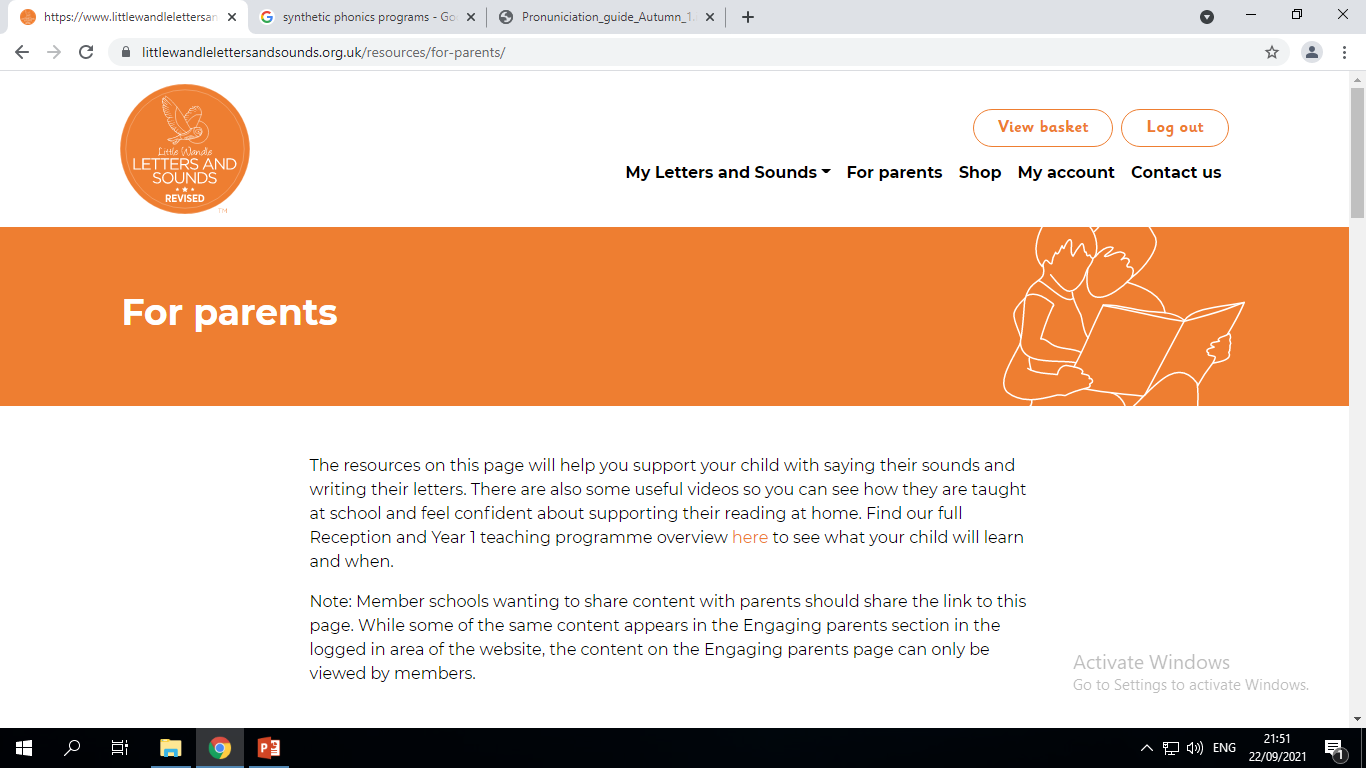 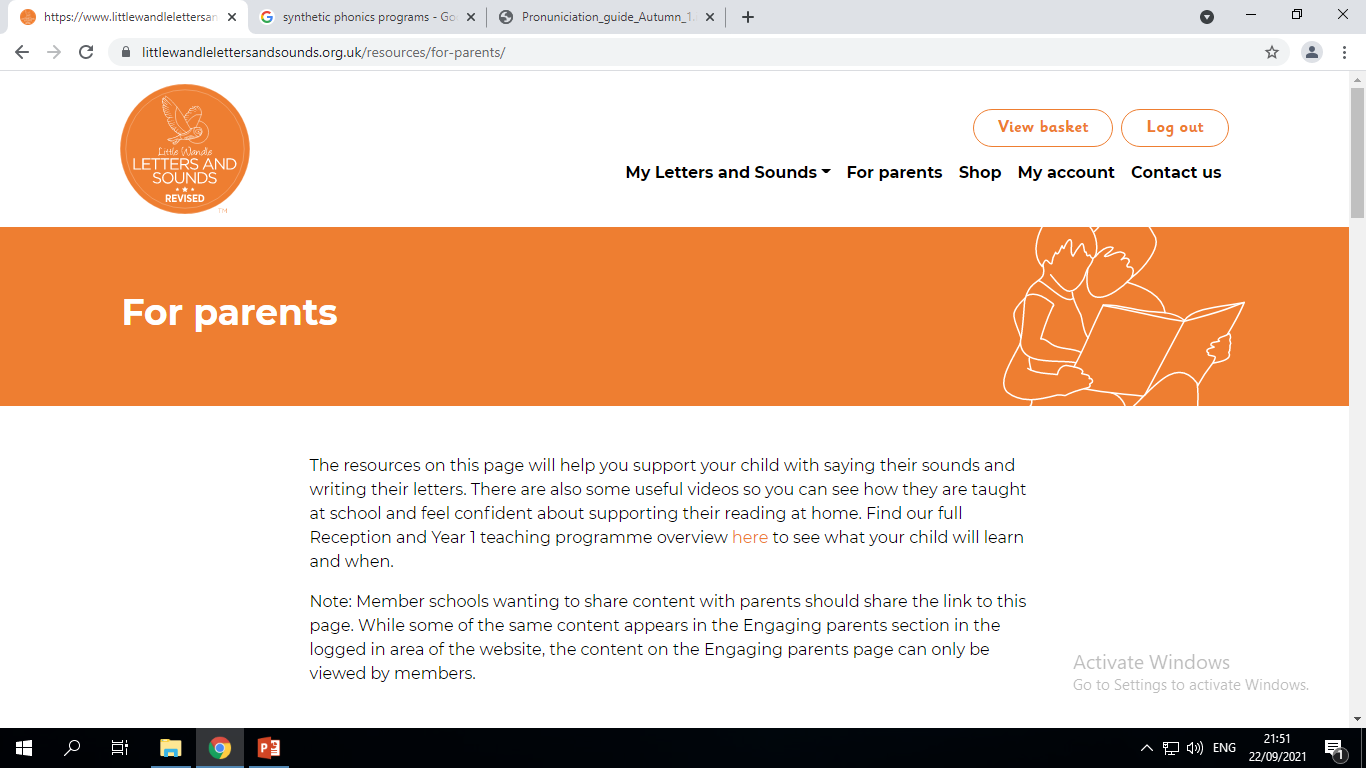 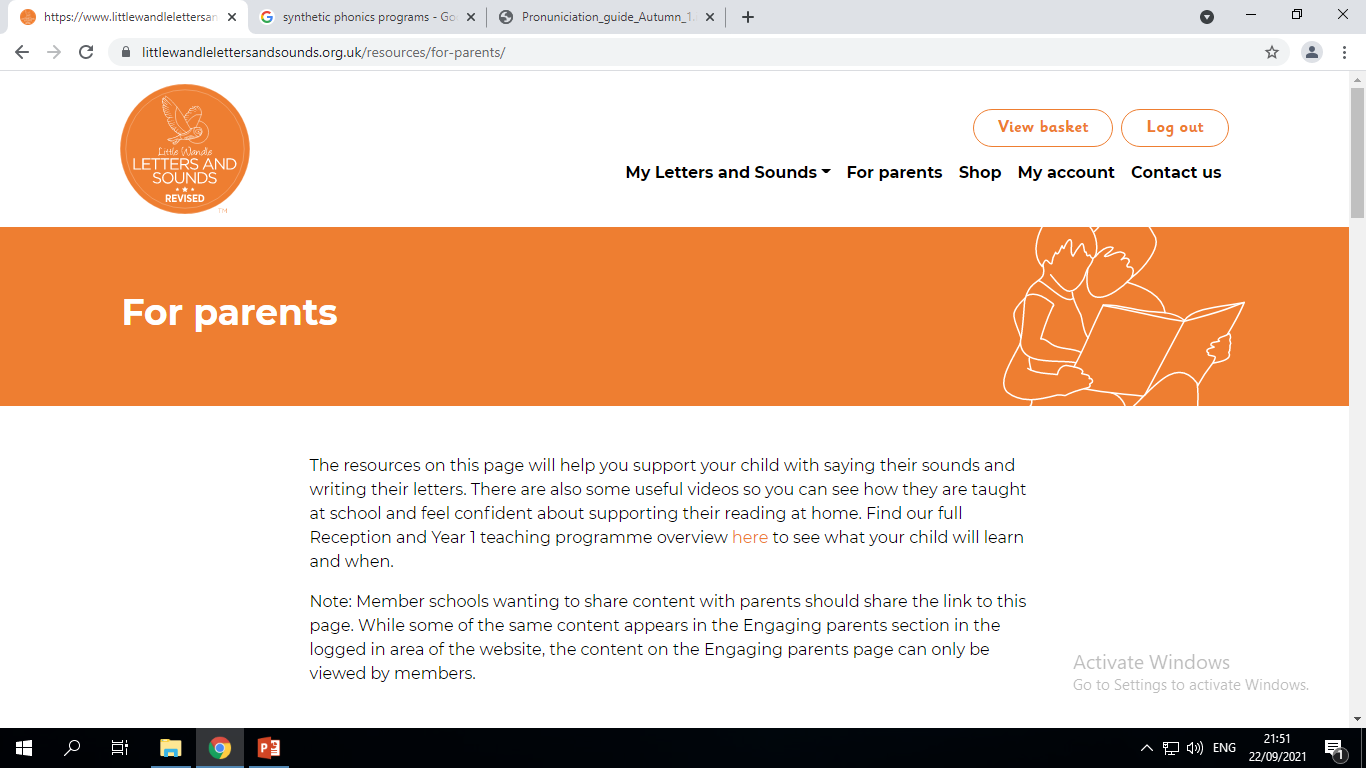 Once your child has completed all the sounds in Phase 2 we will introduce forming capital letters correctly (see handout)
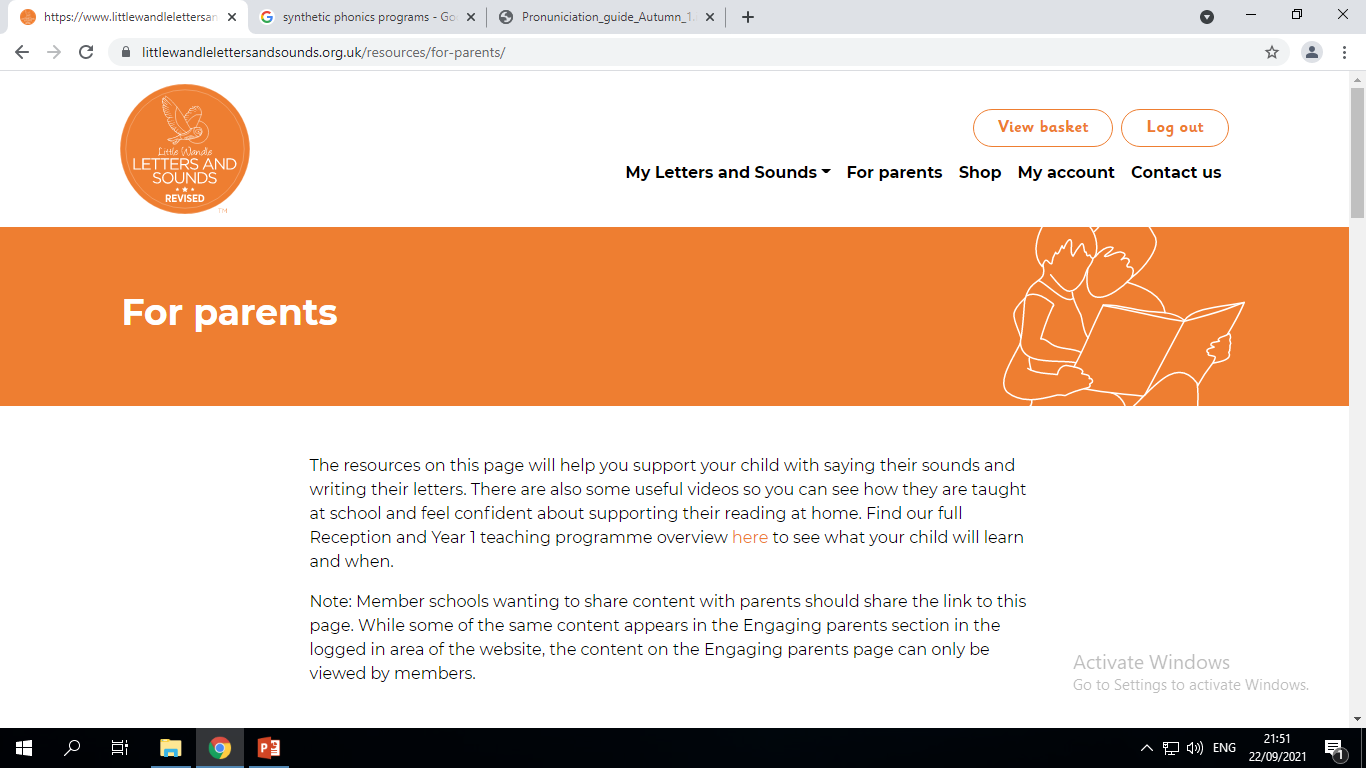 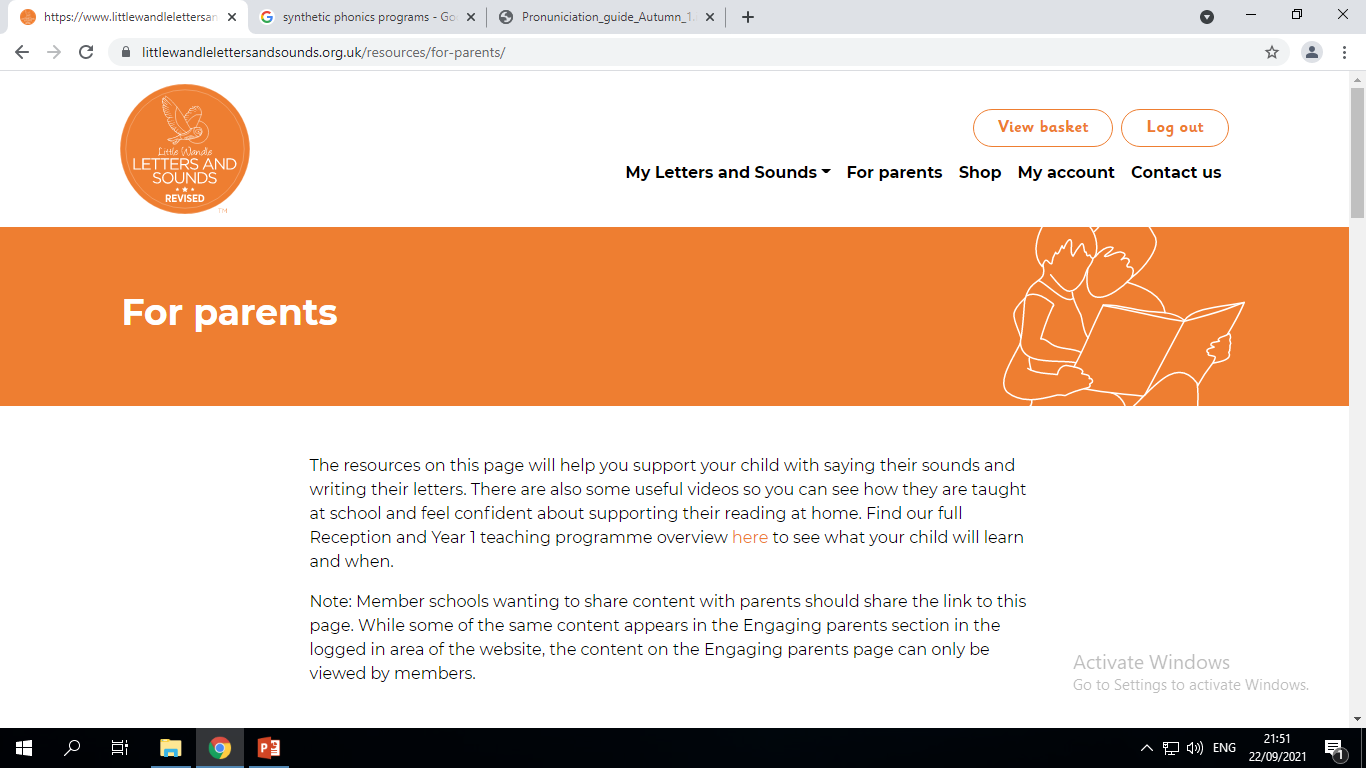 Pronouncing the phonemes
https://www.littlewandlelettersandsounds.org.uk/resources/for-parents/
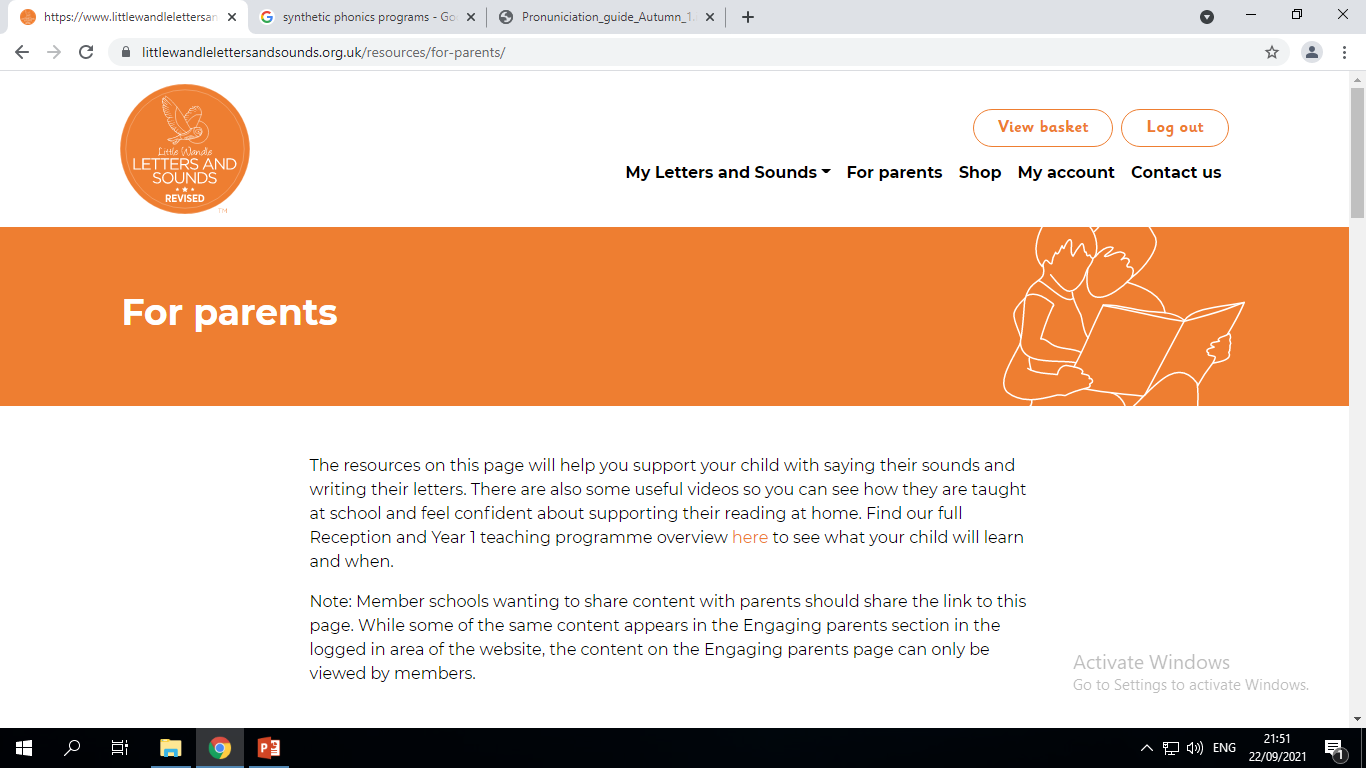 How we teach blending
https://www.littlewandlelettersandsounds.org.uk/resources/my-letters-and-sounds/engaging-parents/

1.28 min

You have a go at blending!

   cat      scrape    threw
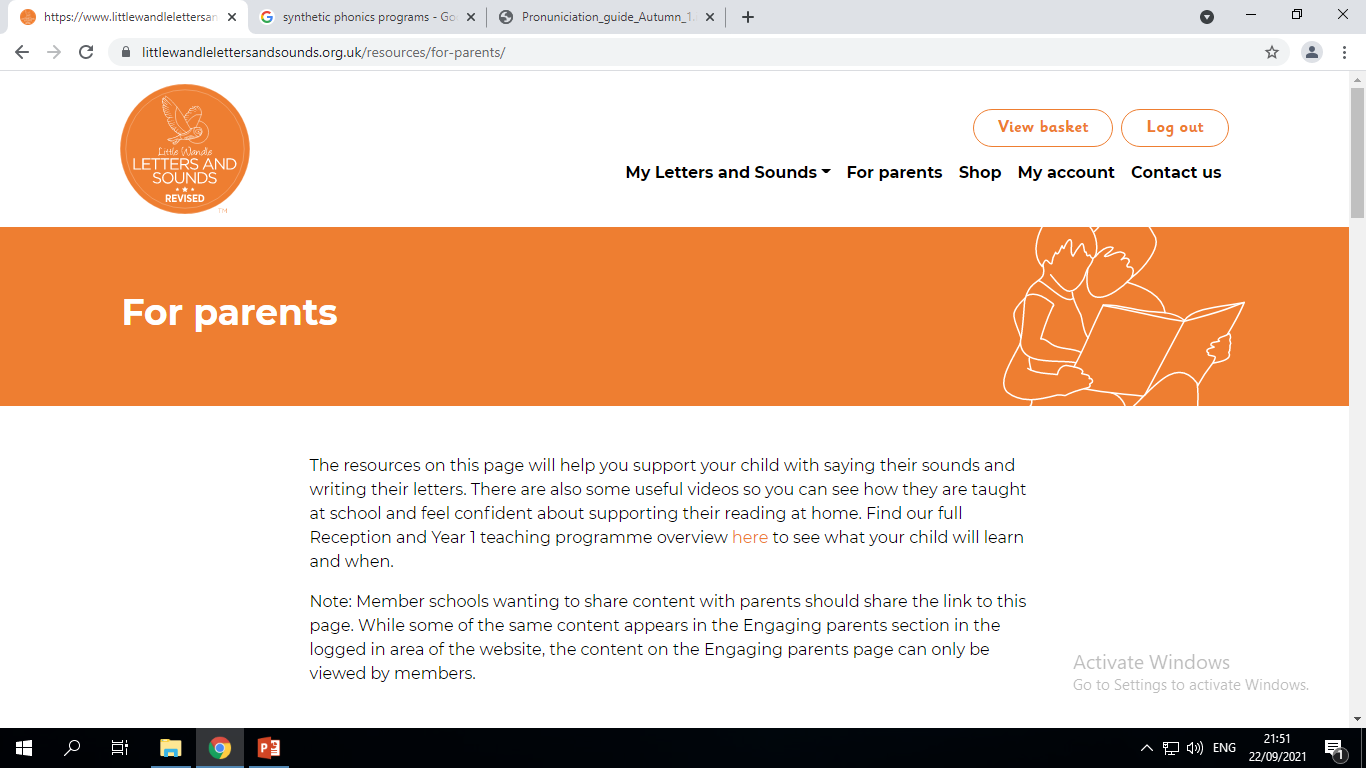 Alien words
https://www.littlewandlelettersandsounds.org.uk/resources/for-parents/


1.23 mins
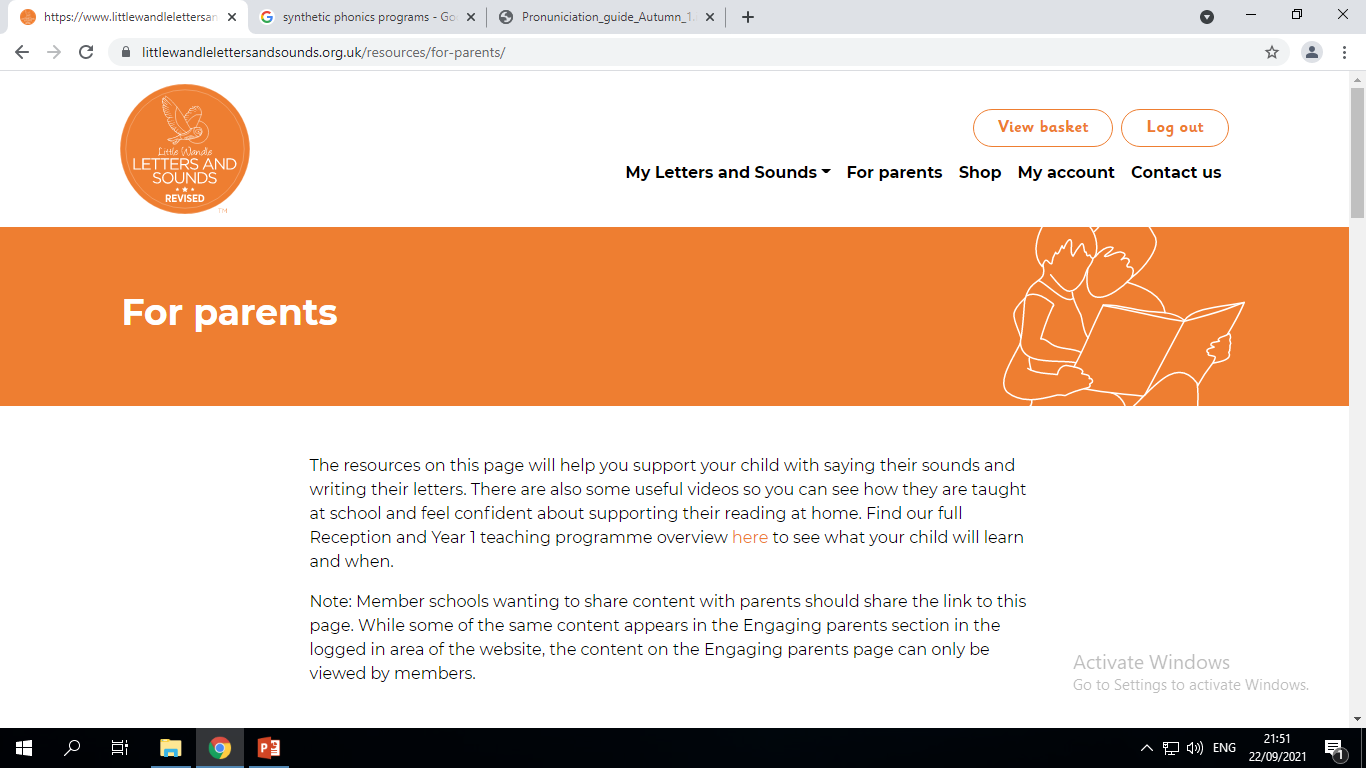 Tricky words that don’t follow the pattern
https://www.littlewandlelettersandsounds.org.uk/resources/my-letters-and-sounds/engaging-parents/

2.20 mins

shed    bed    leg    he
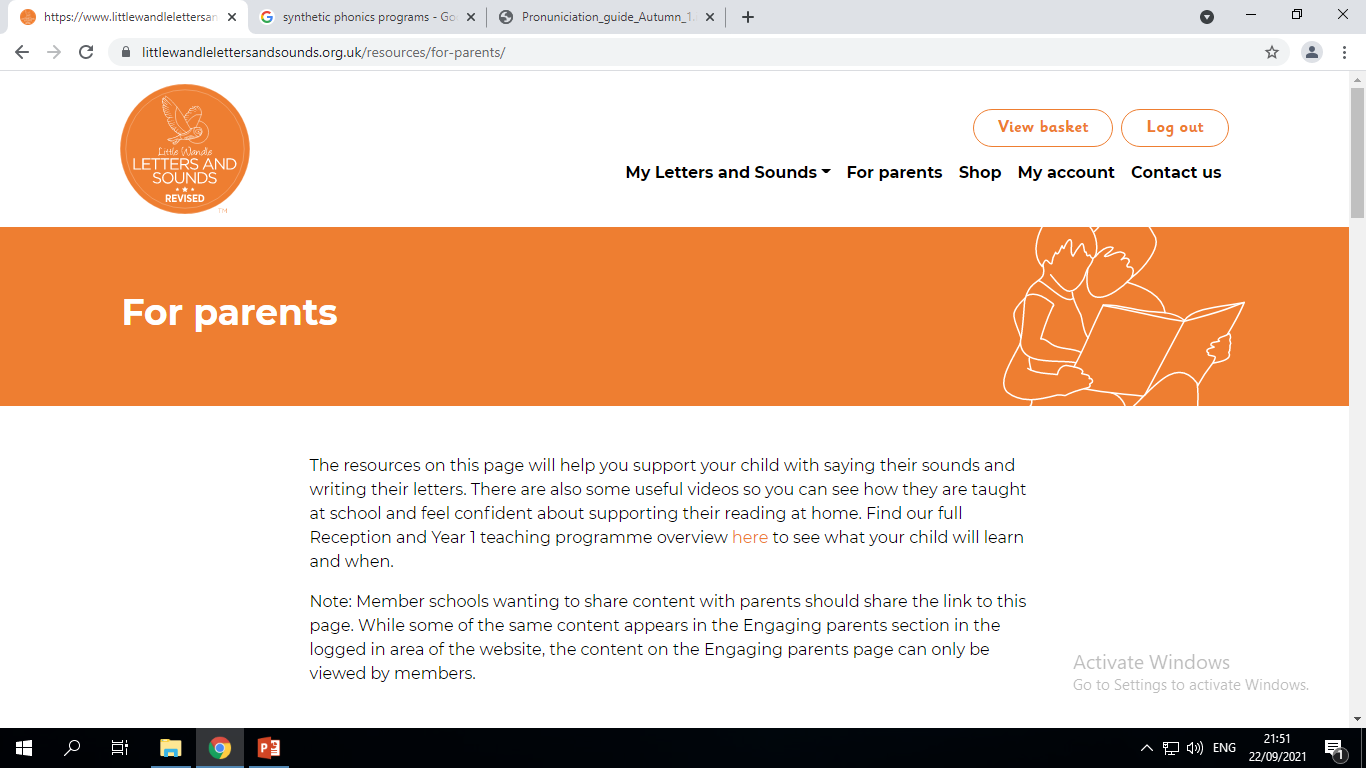 Support for reading
https://www.littlewandlelettersandsounds.org.uk/resources/for-parents/

Two books: child reads phonics practice book to you, you read sharing book to them!

Ensuring ‘keep up’ and challenge – a mastery approach
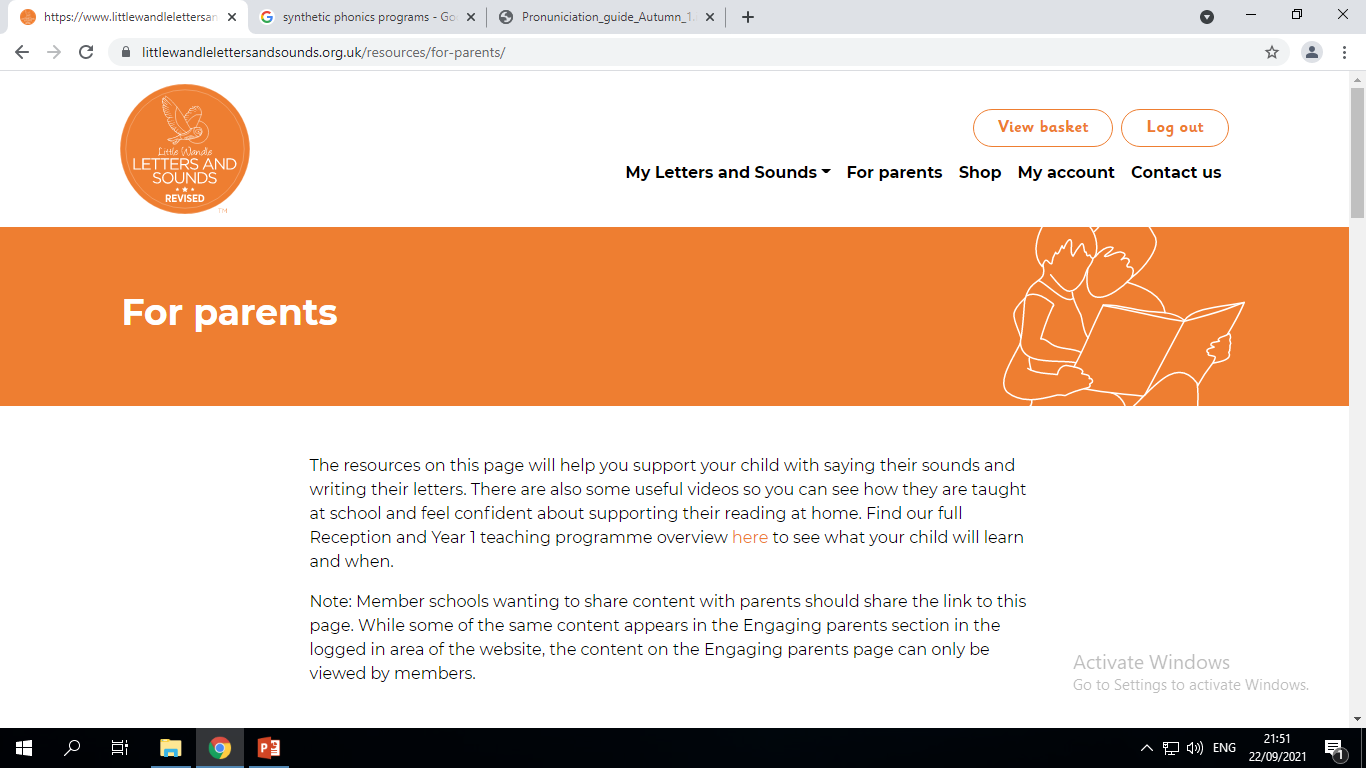 For further support and information:
https://www.littlewandlelettersandsounds.org.uk/resources/for-parents/
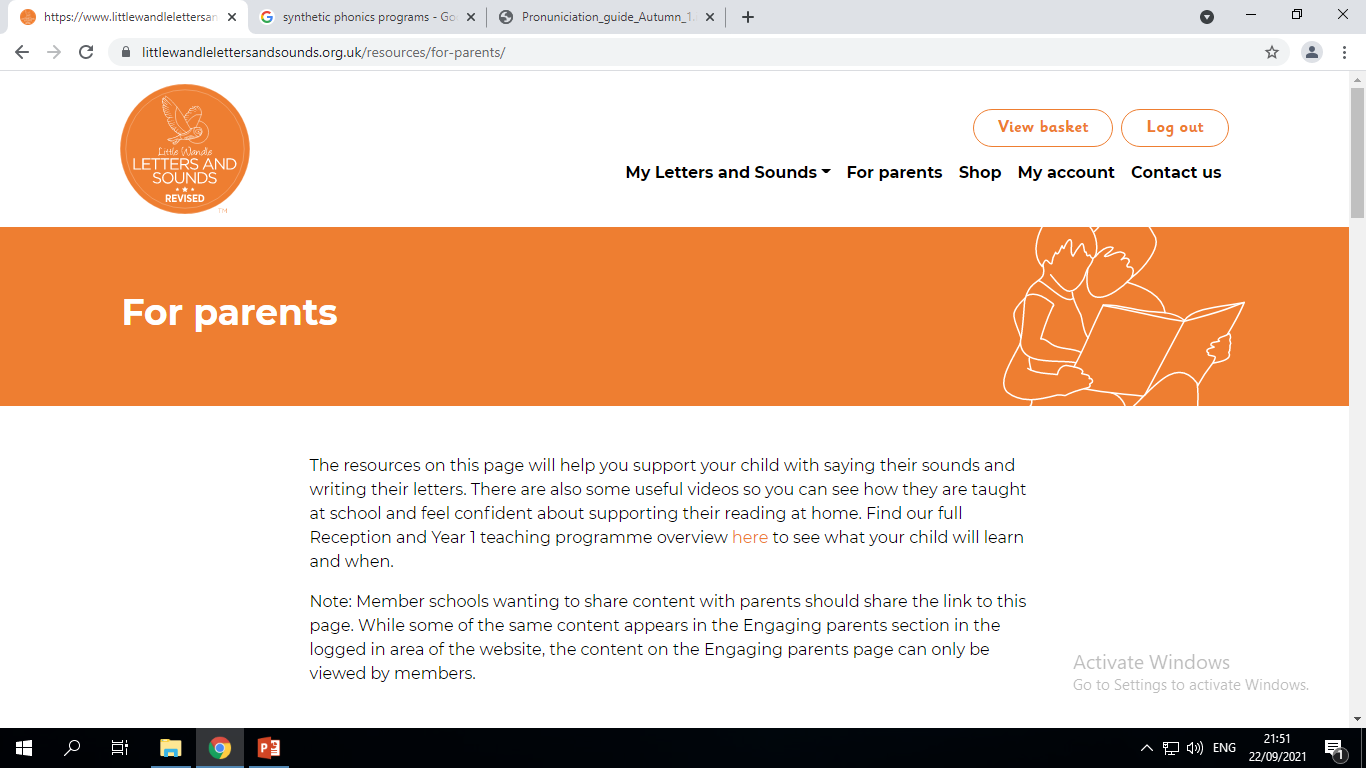 Terminology
Grapheme - A way of writing down a phoneme. Graphemes can be made up from 1 letter( e.g. ‘p’) 2 letters (e.g. sh’) 3 letters (e.g. tch’) or 4 letters (e.g ough’).
GPC - This is short for Grapheme Phoneme Correspondence. Knowing a GPC means being able to match a phoneme to a grapheme and vice versa.
Digraph - A grapheme containing two letters that makes just one sound.
Vowel digraph – e.g. ‘ai’   ‘ea’     Split digraph – e.g. rule    kite   make   phone   Steve 
Trigraph - A grapheme containing three letters that makes just one sound (phoneme).
Oral Blending - This involves hearing phonemes and being able to merge them together to make a word. Children need to develop this skill before they will be able to blend written words.
Blending- This involves looking at a written word, looking at each grapheme and using knowledge of GPCs to work out which phoneme each grapheme represents and then merging these phonemes together to make a word. This is the basis of reading.
Oral Segmenting - This is the act hearing a whole word and then splitting it up into the phonemes that make it. Children need to develop this skill before they will be able to segment words to spell them.
Segmenting - This involves hearing a word, splitting it up into the phonemes that make it, using knowledge of GPCs to work out which graphemes represent those phonemes and then writing those graphemes down in the right order. This is the basis of spelling.
CVC – Consonant vowel consonant, e.g.     d – o – g         CCVC (adjacent consonants) e.g.       p – r – a - m
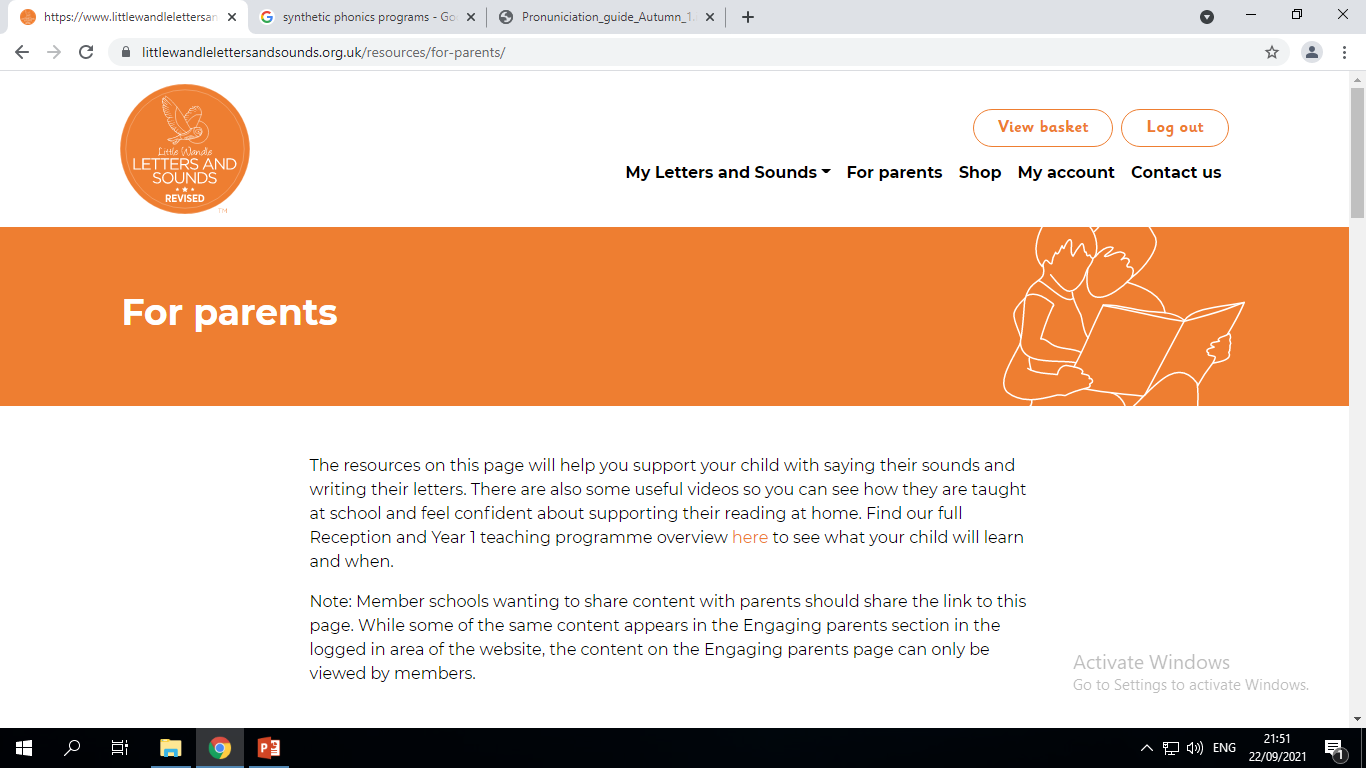 Phase 6 reinforces much of the learning from Phase 5, helps children to develop greater automaticity in reading, and begins to explore spelling rules and conventions e.g. adding -ing and -ed.
Once children reach ‘Phase 6’ in Year 2, we work on helping them to move away from blending and segmenting and develop automaticity in their reading. We can then devote even more of our attention to developing other areas of reading such as comprehension.